Geometria descrittiva dinamica
Indagine insiemistica sulla doppia proiezione ortogonale di Monge
OPERAZIONI DI RIBALTAMENTO
RIBALTAMENTO DEL  PIANO PROIETTANTE p2 – ESEMPI CON RIBALTAMENTO DELLE SEZIONI DI PIRAMIDI, CONI E SFERE
Il disegno di copertina
 è stato eseguito 
nell’a. s. 2002/03
 

da 
Squartecchia Stefania
della classe 3B

dell’ Istituto Statale d’Arte «Mario dei Fiori»  
di Penne
 
per la materia 
Disegno geometrico e architettonico
del vecchio ordinamento

Insegnante:
 Prof. Elio Fragassi
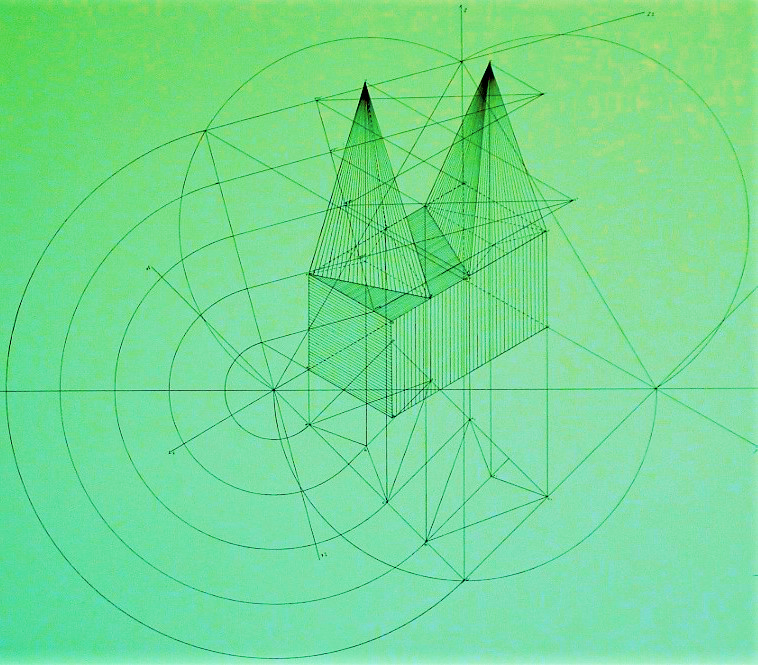 Indice
Ribaltamento della sezione di una piramide retta a base triangolare
1
Ribaltamento della sezione di un cono circolare retto
2
Ribaltamento della sezione di una sfera
3
Per accedere alle pagine selezionare il numero
Il materiale può essere riprodotto citando la fonte
Autore   Prof. Arch. Elio Fragassi
Torna a indice
GEOMETRIA DESCRITTIVA DINAMICA – RIBALTAMENTO  DEL PIANO PROIETTANTE SU p2 - ESEMPI
DATI
V’’
t2a
Sia data la piramide a base triangolare A(A’,A’’); B(B’, B’’), C(C’,C’’) e vertice V(V’,V’’)
lt
B’’
C’’
A’’
Sia essa sezionata dal piano a (t1a, t2a) proiettante su p2
B’
A’
V’
C’
t1a
Torna a indice
GEOMETRIA DESCRITTIVA DINAMICA – RIBALTAMENTO  DEL PIANO PROIETTANTE SU p2 - ESEMPI
RICERCA  DELLA  FIGURA  DI  SEZIONE
V’’
Date le caratteristiche geometriche del piano di sezione proiettante su p2 il solido viene tagliato in tre punti sugli spigoli delle facce laterali individuando i tre lati del triangolo di sezione
t2a
3’’
2’’
1’’
lt
B’’
C’’
Pertanto la figura piana di sezione si presenta su p2 in scorcio totale nei punti 1’’, 2’’, 3’’ .
A’’
B’
2’
A’
V’
1’
Proiettando questi punti su p1 la figura di sezione assume la forma di un triangolo con i vertici 1’, 2’, 3’ secondo le rette di richiamo della proiezione
3’
C’
t1a
Torna a indice
GEOMETRIA DESCRITTIVA DINAMICA – RIBALTAMENTO  DEL PIANO PROIETTANTE SU p2 - ESEMPI
PROCEDURA  DI  RIBALTAMENTO DELLA FIGURA DI SEZIONE
(t1a)
3
V’’
Essendo il piano a proiettante determiniamo su p2 la traccia (t1a) mediante una retta perpendicolare a t2a
t2a
(3’)
2
1
3’’
Proiettati i punti 1’, 2’, 3’ su t1a li ribaltiamo su (t1a) determinando i punti (1’), (2’), (3’)
2’’
(1’)
1’’
(2’)
lt
B’’
C’’
A’’
Si proiettano, quindi, questi punti nello spazio ribaltato del piano a secondo rette parallele a t2a
B’
2’
A’
1’
V’
Intersecando queste rette con le proiezioni dei medesimi punti 1’’, 2’’, 3’’ si individuano i vertici reali 1, 2, 3, del triangolo di sezione
3’
C’
Collegando questi punti si disegnano i lati della figura di sezione determinando, così, la vera forma e le vere dimensioni del triangolo
t1a
t2a
Torna a indice
GEOMETRIA DESCRITTIVA DINAMICA – RIBALTAMENTO  DEL PIANO PROIETTANTE SU p2 - ESEMPI
DATI
V’’
t2a
Sia dato il cono circolare retto con la base unita a p1 e il vertice V(V’, V’’) collocato nello spazio del diedro
lt
Sia esso sezionato mediante un piano a(t1a, t2a) proiettante su p2
V’
t1a
t2a
Torna a indice
GEOMETRIA DESCRITTIVA DINAMICA – RIBALTAMENTO  DEL PIANO PROIETTANTE SU p2 - ESEMPI
V’’
RICERCA  DELLA  FIGURA  DI  SEZIONE
t2a
Date le caratteristiche geometriche del piano di sezione proiettante su p2 il cono viene sezionato secondo una curva ellittica che si presenta su p2 in scorcio totale
º
2’’
3’’
º
º
I punti 1’’   4’’ e 2’’  3’’ sono i vertici del rettandolo circoscritto all’ellisse
º
1’’
4’’
Il segmento compreso tra questi estremi definisce anche la dimensione dell’asse maggiore del rettangolo
lt
La proiezione di questi punti su p1 definisce la dimensione dell’asse minore dell’ellisse
1’
2’
V’
Per quanto detto si possono individuare le proiezioni 1’, 2’, 3’, 4’ dei quattro vertici del rettangolo circoscritto all’ellisse
3’
4’
L’ellisse di sezione può, quindi, essere inscritta all’interno di questo rettangolo
t1a
t2a
Torna a indice
GEOMETRIA DESCRITTIVA DINAMICA – RIBALTAMENTO  DEL PIANO PROIETTANTE SU p2 - ESEMPI
RIBALTAMEMTO   DELLA  FIGURA  DI  SEZIONE
t2a
V’’
3
(t1a)
Essendo il piano a proiettante determiniamo su p2 la traccia ribaltata (t1a) mediante una retta perpendicolare a t2a
4
g’’
2
º
(3’)
(4’)
º
1
2’’
3’’
Proiettati i punti 1’, 2’, 3’, 4’ e l’asse minore su t1a li ribaltiamo su (t1a) determinando i punti (1’)  (2’), (3’)  (4’) e l’asse
º
1’’
4’’
º
(1’)
(2’)
lt
º
º
Si proiettano, quindi, questi punti nello spazio ribaltato del piano a secondo rette parallele a t2a
1’
2’
Intersecando queste rette con le proiezioni dei medesimi punti 1’’, 2’’, 3’’, 4’’ si individuano i vertici reali 1, 2, 3, 4 del rettangolo che contiene l’ellisse di sezione
V’
3’
4’
Si  determinano, così, la vera forma e la vera dimensione dell’ellisse di sezione del cono
t1a
Torna a indice
GEOMETRIA DESCRITTIVA DINAMICA – RIBALTAMENTO  DEL PIANO PROIETTANTE SU p2 - ESEMPI
DATI
t2a
O’’
Sia data la sfera di centro O(O’, O’’) collocata nello spazio del diedro e tangente al piano p2
lt
Sia esso sezionato mediante un piano a(t1a, t2a) proiettante su p2
O’
t1a
Torna a indice
GEOMETRIA DESCRITTIVA DINAMICA – RIBALTAMENTO  DEL PIANO PROIETTANTE SU p2 - ESEMPI
RICERCA  DELLA  FIGURA  DI  SEZIONE
t2a
Date le caratteristiche geometriche del piano di sezione proiettante su p2 la sfera viene sezionata secondo una circonferenza che si presenta su p2 in scorcio totale
º
2’’
3’’
C’’
º
º
I punti 1’’   4’’ e 2’’  3’’ sono i vertici del quadrato circoscritto alla circonferenza di sezione  mentre C(C’, C’’) è il centro della circonferenza
O’’
O’’
º
1’’
4’’
Il segmento compreso tra questi estremi definisce la dimensione del lato del quadrato circoscritto alla circonferenza di sezione
lt
La proiezione di questi punti su p1 definisce la dimensione dell’asse minore dell’ellisse che rappresenta lo scorcio parziale della circonferenza
1’
2’
Per quanto detto si possono individuare le proiezioni 1’, 2’, 3’, 4’ dei quattro vertici del quadrato in scorcio parziale circoscritto all’ellisse
C’
O’
O’
L’ellisse rappresentata rappresenta, quindi, lo scorcio parziale della circonferenza di sezione generata dal piano a
t1a
4’
3’
Torna a indice
GEOMETRIA DESCRITTIVA DINAMICA – RIBALTAMENTO  DEL PIANO PROIETTANTE SU p2 - ESEMPI
3
PROCEDURA DI RIBALTAMENTO  DELLA  FIGURA  DI  SEZIONE
Essendo il piano a proiettante fissiamo su p2 la traccia ribaltata (t1a) mediante una retta perpendicolare a t2a
t2a
(t1a)
4
C
2
º
2’’
3’’
C’’
Proiettati i punti 1’, 2’, 3’, 4’, C’ su t1a li ribaltiamo su (t1a) determinando i punti (1’)  (2’), (3’)  (4’) e (C’)
º
(3’)
(4’)
Si proiettano, quindi, questi punti nello spazio ribaltato del piano a secondo rette parallele a t2a
O’’
O’’
1
º
º
º
1’’
4’’
(C’)
Intersecando queste rette con le proiezioni dei medesimi punti 1’’, 2’’, 3’’, 4’’ e C’’ si individuano i vertici reali 1, 2, 3, 4 e il centro C del quadrato che circoscrive la circonferenza di sezione della sfera sezionata dal piano proiettante a
lt
º
(1’)
(2’)
1’
2’
Con questa procedura di ribaltamento  determinano la vera forma e la vera dimensione della circonferenza di sezione
C’
O’
O’
t1a
Si mette in evidenza come si ha lo stesso risultato ribaltando il piano di sezione a su p1
4’
3’
Torna a indice
Per maggiore completezza ed approfondimento degli argomenti si può consultare il seguente sito

https://www.eliofragassi.it/